NKCBusiness & Taxation Consultants
Introduction/background 

3 partners /30 staff /3 offices

Fluency in English, Polish, Italian

Audit Partners: Neville Kavanagh (FCA) & Rory O’Dwyer (FCCA)

Tax Partner: Jeff Byrne (AITI)
Services
Audit & Assurance

Tax 
Tax compliance and advisory (personal/ corporate)
Tax planning/structure/succession 
Inward investment  to Ireland 
Payroll bureau/VAT compliance/RCT (CIS) compliance


Business consultancy 
Fundraising 
Due diligence
Valuation
IT systems 

Outsource accounting 
Full outsource 
Management accounts & KPI reporting
Other business support services 
Company secretarial services
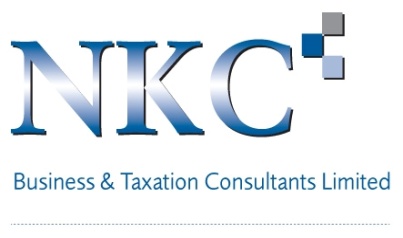 Clients/Sectors
Focus on owner managed business 

Large cohort of cross jurisdictional businesses 

Sectors – Retail/ Service / Hospitality/ Investment  Holding Companies / Tech/ Renewable/ Construction/ Distilleries, etc. 

Domestic clients spread across the country
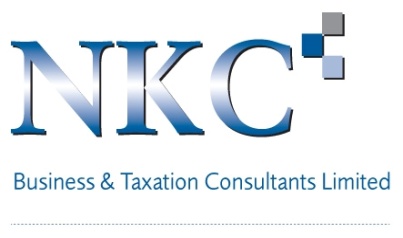 Key selling points
High quality advisory  and client support services

Partners take a personal interest in clients with a holistic view to providing a value add service offering

All staff committed to a focus on  providing a quality service and excellent customer care 

Awareness amongst the team as to who pays our wages – 
	“…. we are only as good as our last interaction….”
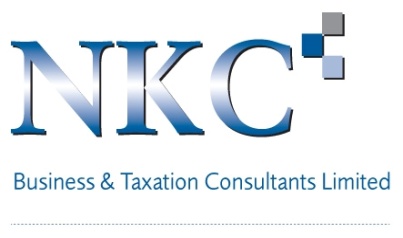 Why Integra?
Needed a reputable international network 

Client and business development driven 

We are an organisation that can offer a high quality service for inbound business 

Need to be able to reach out to experts and service providers in other jurisdictions
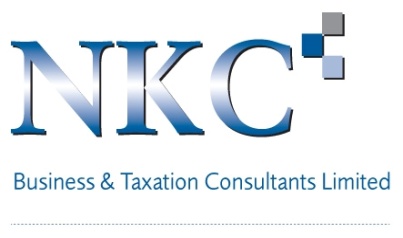 Where you can find us
Office Locations
HQ - Parkwest, Dublin 12 (30 mins from Dublin Airport)
Newbridge, Co Kildare
Bray, Co Wicklow

www.nkc.ie